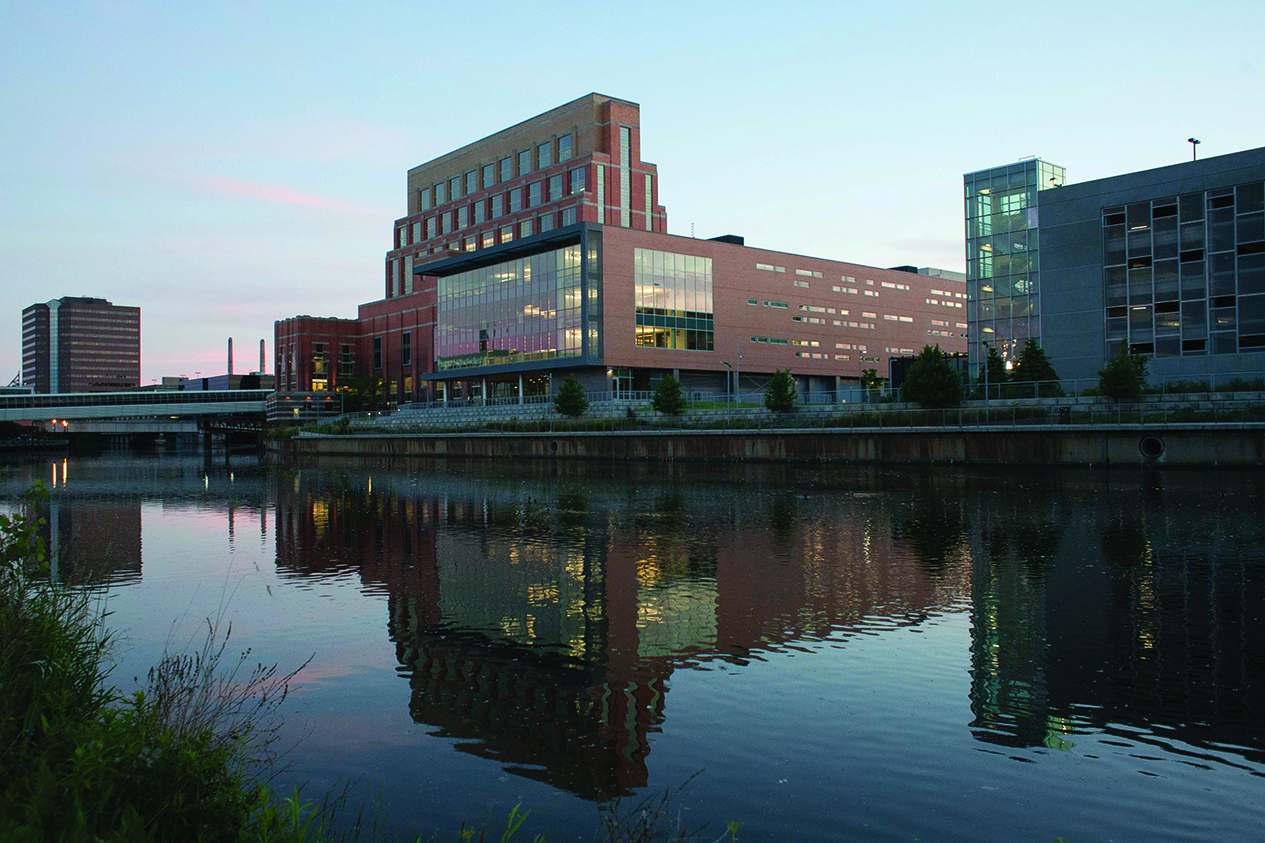 Premium Audit
Information Guide/FAQs
Workers' Compensation Division
What is Premium Audit?
The premium audit is a common process in the insurance industry in which we perform an audit to ensure you have paid no more than the appropriate premium for your exposure.
An Accurate audit is a benefit to you and your business and could save you time and money.
This presentation will answer questions frequently asked by our policyholders about premium audit.
2
What is a Workers’ Compensation Premium Audit?
A workers’ compensation premium audit is an examination of the company’s operation and accounting records.
Auditors analyze the results to determine your actual insurance exposure for the specific period for which coverage was provided.
“Exposure” refers to payroll or substitutes for payroll.
The audit is completed solely to obtain insurance rating information.
3
What if Someone Else Maintains My Payroll Records?
Contact the auditor or forward the request to the payroll company or accounting firm responsible for your record-keeping.
Make sure the contact is someone who has knowledge about the owners and officers, the exact job duties of the officers and employees, and the operations.
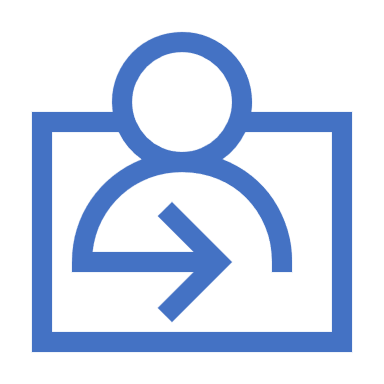 4
What is the Timeline for the Audit?
Audits will be completed after the expiration date of the policy period.
The auditor will notify you by mail/email shortly after the policy expiration date to request information for the audit.
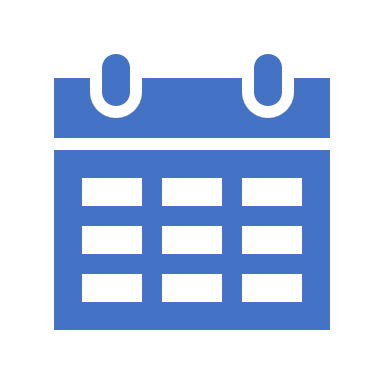 5
Is a Premium Audit Necessary?
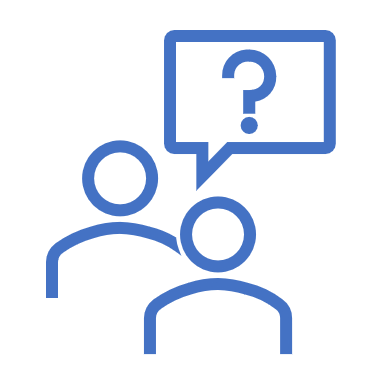 An audit is conducted at the conclusion of the policy period to determine the actual payroll incurred during the policy term.
Adjustments will be made to the premium based on the actual information.
Per the terms of the workers’ compensation policy, compliance with the audit is necessary and required.
6
What is the Benefit of Providing Good Records?
Well-maintained payroll documents ensure that the auditor can readily break out overtime pay and discount it back to straight time, as allowed in most, but not all, states’ workers’ compensation rules.
In addition, well-kept records allow your operation to receive the correct classification and rating, while ensuring that you receive any adjustment to which you are entitled.
7
Payroll Inclusions
The following are common inclusions in payroll for workers’ compensation insurance

Employee wages and salaries
Including pay for holidays, vacation, or sickness
Executive officers’ wages
Minimum/Maximum rules apply
Commissions and bonuses
Extra pay for overtime (state specific rules apply)
Wages paid for time not worked, idle time and strike periods
Contributions to IRS-qualified salary reduction plans
Cash value of housing, lodging and meals, if furnished to employee as part of wages
8
What Records will be Reviewed?
Payroll Summary Report for the audit period  to include: 
Employee Name
Job Duties 
Gross payroll
Overtime/Double Overtime
State Worked In
Severance
Tips (If applicable)
Officer title, wages, and duties (for each individual officer) should be provided separately from other employees. 
Pre-tax deductions for the audit period, this typically includes health, medical, and dental insurance
One page payroll summary for off quarter payroll
9
What Records will be Reviewed? (cont.)
Tax forms for the audit period:
Quarterly 941 and State Unemployment Wage Detail reports for the policy period
If the 941 and/or UIA forms are not applicable, a copy of the most recent 1040C (both sides), 1065, 1120 or 990 is required.

Subcontractor/casual labor information during the audit period:
Payment registers and 1099/1096 forms or profit and loss statement.
Certificates of Insurance for each subcontractor used during the policy period.
10